8.5 Rhombi and Squares
Learning Targets:
We will learn to recognize and apply the properties of rhombi
We will learn to recognize and apply the properties of squares
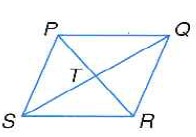 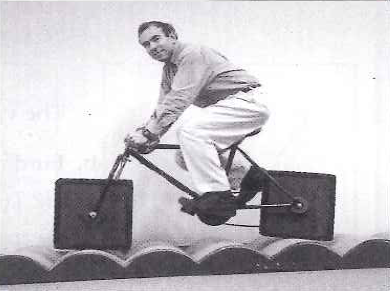 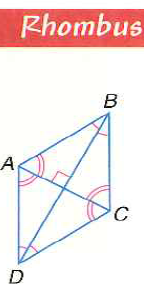 Special Properties
A rhombus is a quadrilateral with all four side congruent .

If that is true what is also true?

Extra properties:







Proof:
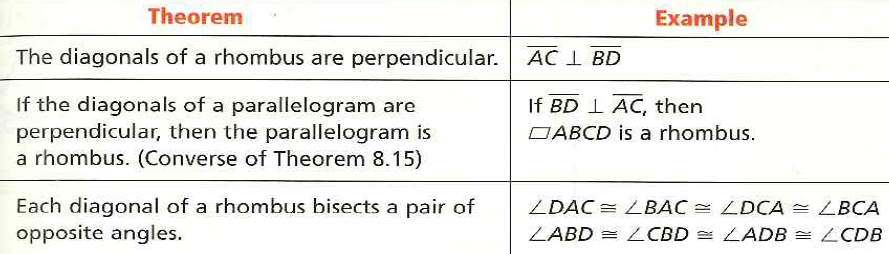